FARM BUSINESS ANALYSIS (NET WORTH STATEMENT, INCOME STATEMENT AND PROFITABILITY ANALYSIS)
By Hanzala Zulfiqar
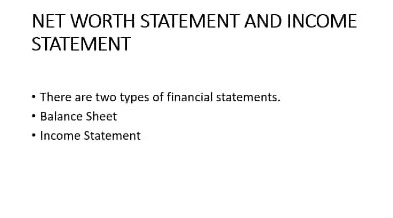 Net Worth Statement or Balance Sheet
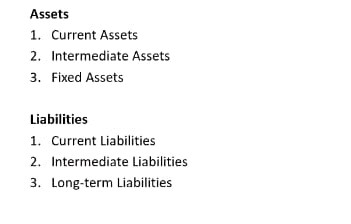 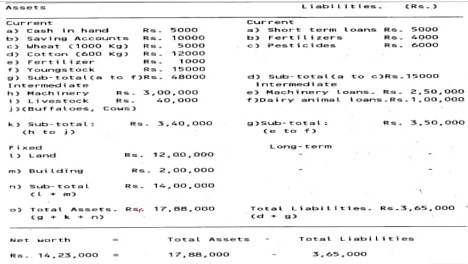 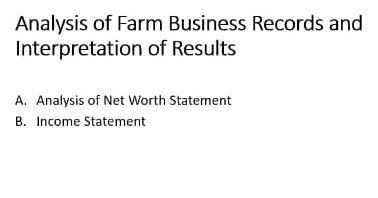 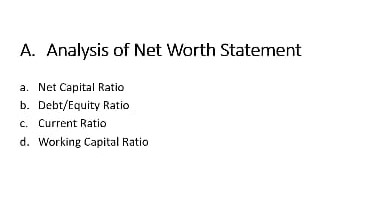 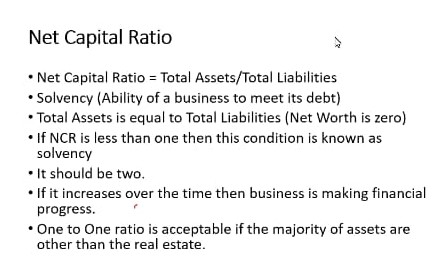 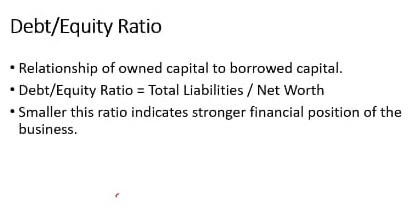 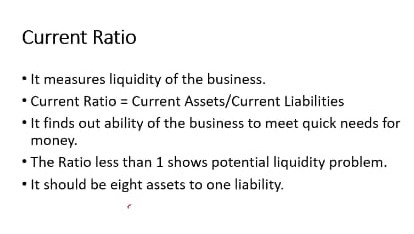 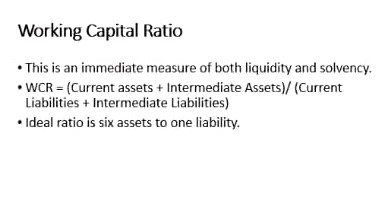 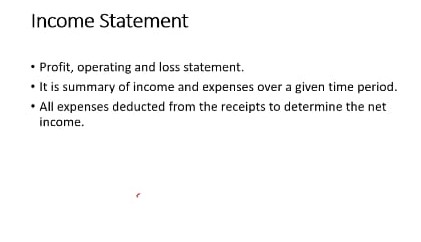 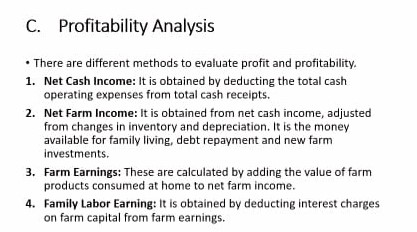 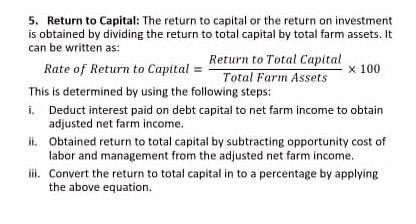 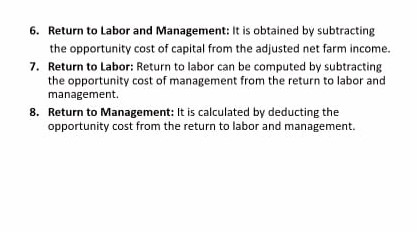